OBJETIVO 

Identificar y explicar, la interacción de sistemas del cuerpo humano, organizados por estructuras especializadas que contribuyen a su equilibrio, considerando: La digestión de los alimentos por medio de la acción de enzimas digestivas y su absorción o paso a la sangre. Y 
 
El rol del sistema circulatorio en el transporte de sustancias como nutrientes, gases, desechos metabólicos y anticuerpos.
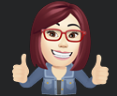 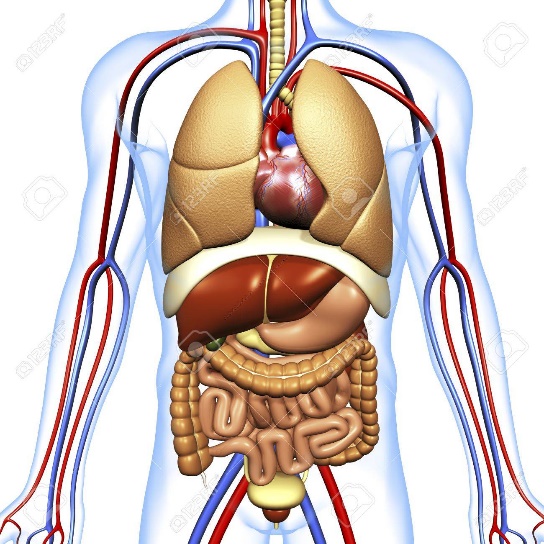 SISTEMA DIGESTIVO
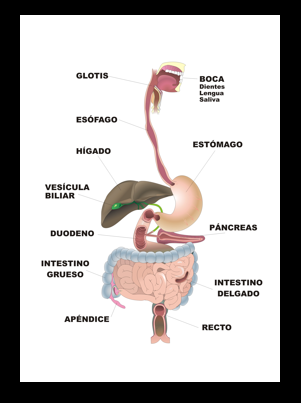 Es el conjunto de órganos encargados del proceso de la digestión. 

Su función es; transformar los alimentos para que puedan ser absorbidos los nutrientes esenciales, así ser utilizados por las células del organismo.​
LA DIGESTIÓN TIENE 4 FASES
1- TRANSPORTE
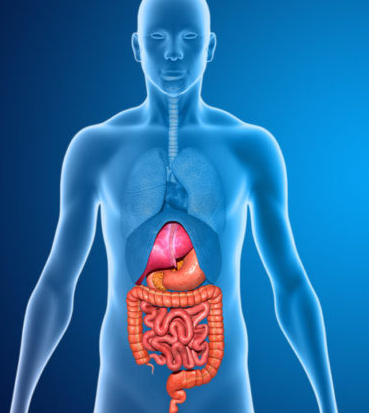 2- SECRECIÓN
3- ABSORCIÓN
4- EXCRECIÓN
1- TRANSPORTE DE ALIMENTOS
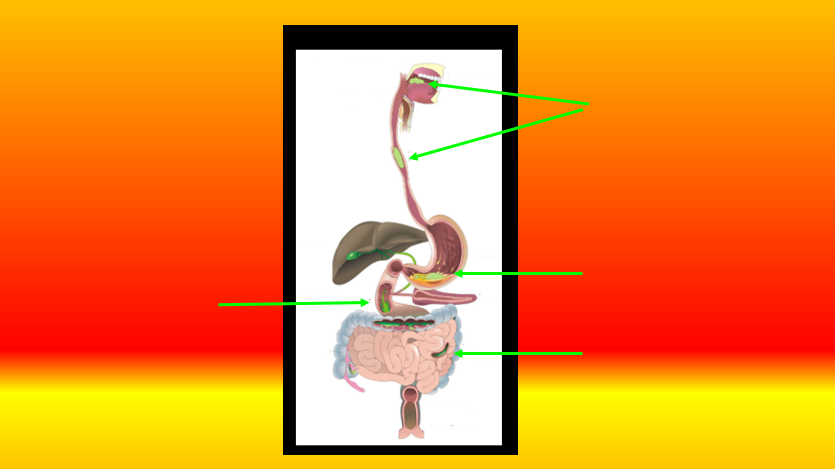 BOLO 
ALIMENTICIO
Como su nombre lo indica , transporta los alimentos, por todos los órganos del sistema digestivo.
QUIMO
QUILO
NUTRIENTES
2- SECRECIÓN
Mediante la secreción (liberación)  de enzimas y  jugos gástricos, facilitan  el proceso digestivo.
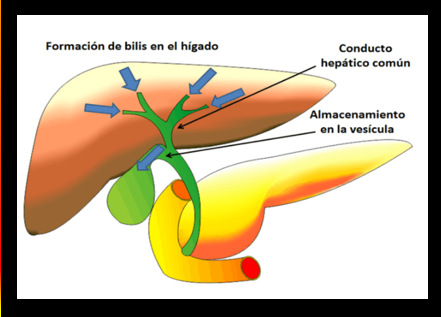 Amilasa, producida en la boca.

La pepsina, producida en el estómago. 

La tripsina, la lipasa pancreática, la ribonucleasa y 
 desoxirribonucleasa, producidas en el páncreas.

Bilis producida por el páncreas y almacenada 
 por la vesícula biliar. 

Fosfatasa alcalina, alanina aminotransferasa,  aspartato aminotransferasa, producidas por el hígado.
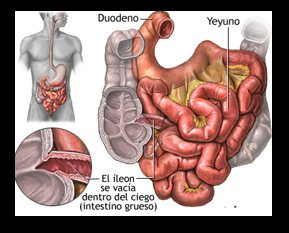 3-ABSORCIÓN
Incorporar los nutrientes.
La mayor parte se produce en el intestino delgado, donde a través de sus vellosidades intestinales se absorben los nutrientes.
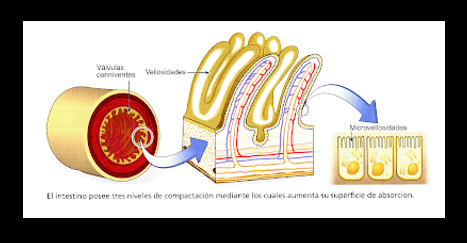 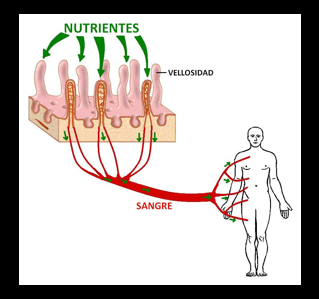 SISTEMA CIRUCLATORIO
El transporte de sustancias como nutrientes, gases, desechos metabólicos y anticuerpos, se realiza a través del Sistema Circulatorio.
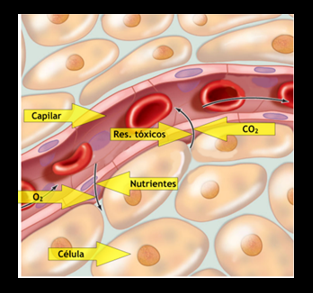 NUTRICIÓN CELULAR
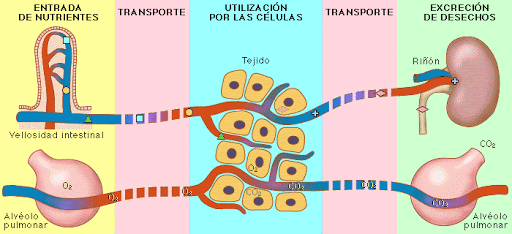 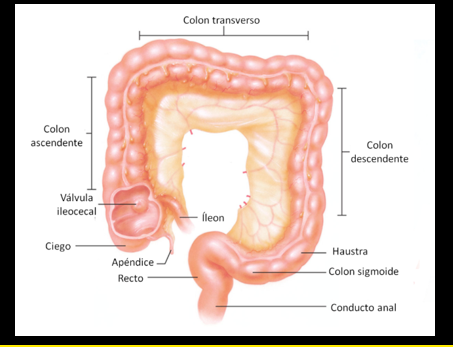 4- EXCRECIÓN
Eliminación de todas las sustancias y nutrientes que no fueron absorbidos ni asimilados
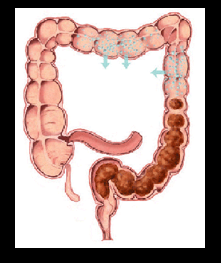 VEAMOS EN SISTEMA DIGESTIVO EN ACCION 3D
https://www.youtube.com/watch?v=vhq-Xjk7WBM
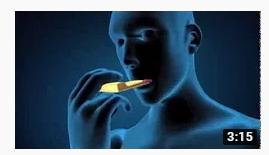 SISTEMAS IMPLICADOS EN LA DIGESTIÓN
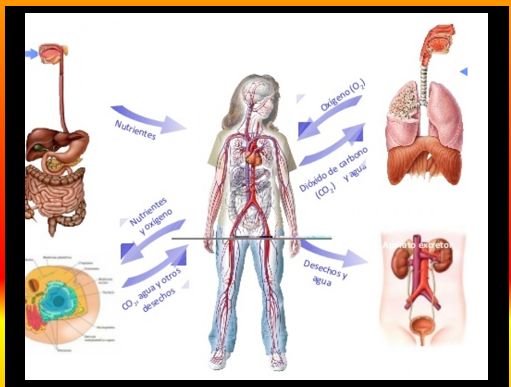 RECORDEMOS LO APRENDIDO...
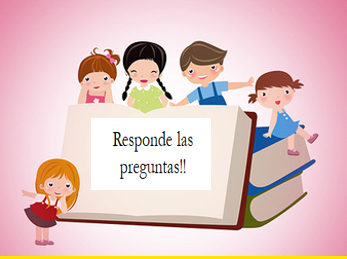 NOMBRE DE LOS ÓRGANOS?
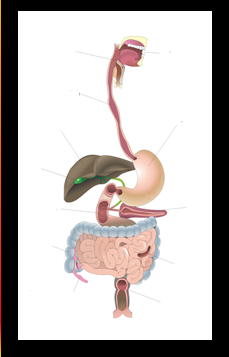 Página 27
¿QUÉ ES UNA DIETA BALANCEADA?
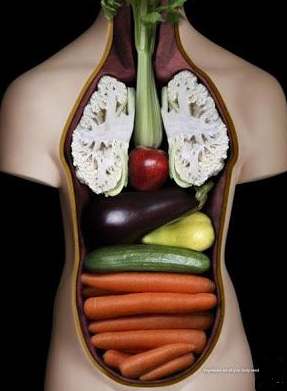 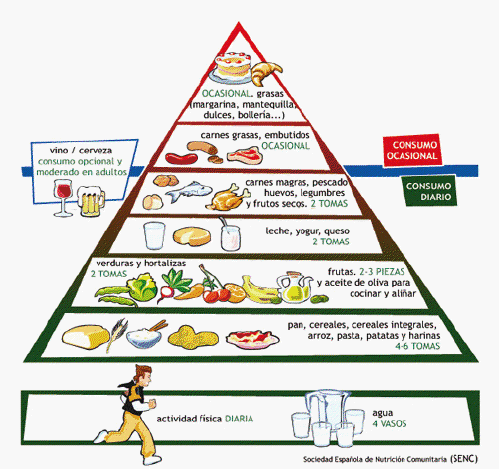 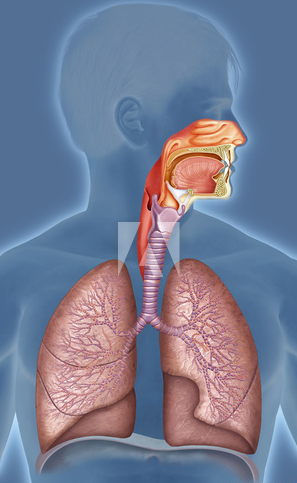 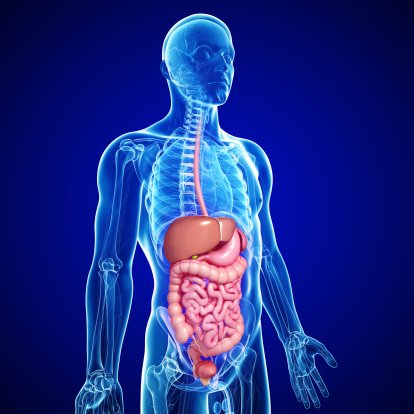 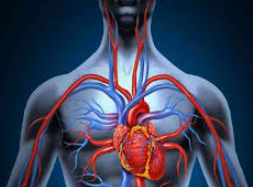 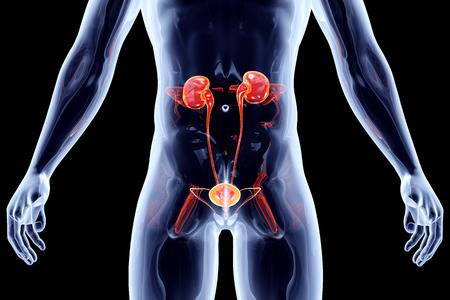 EXCRETOR
CIRCULATORIO
DIGESTIVO
RESPIRATORIO
NOMBRE DE LOS ÓRGANOS?
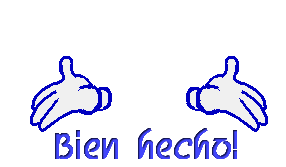